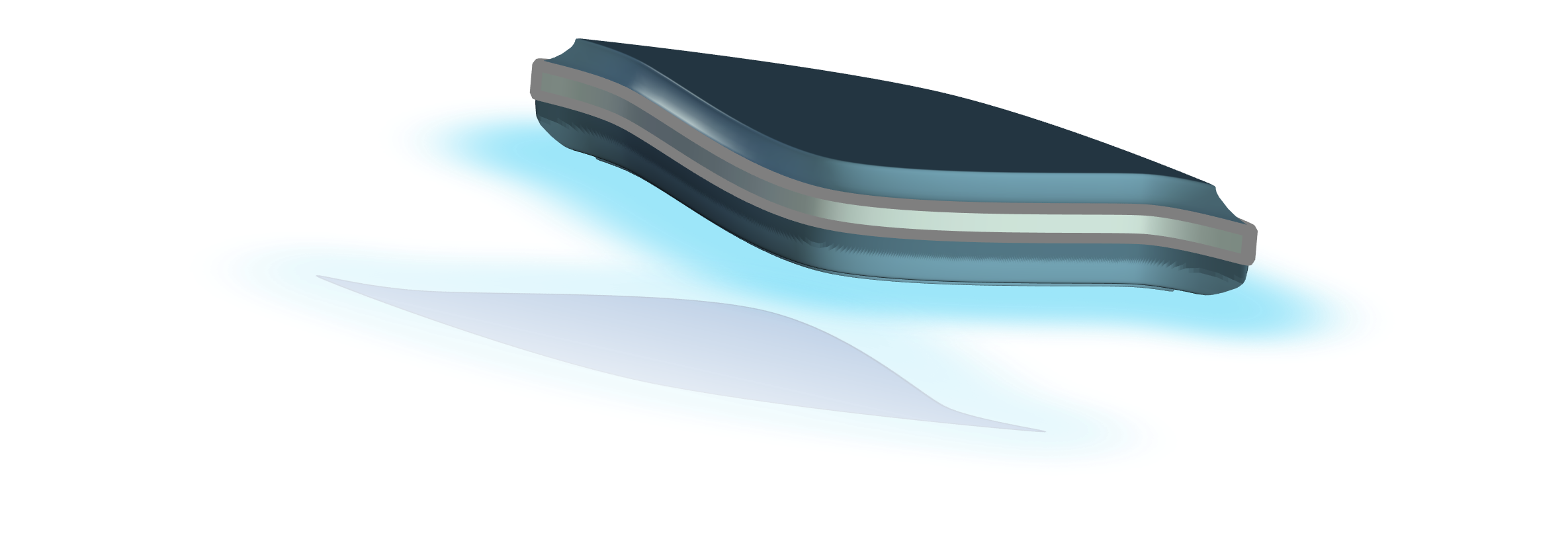 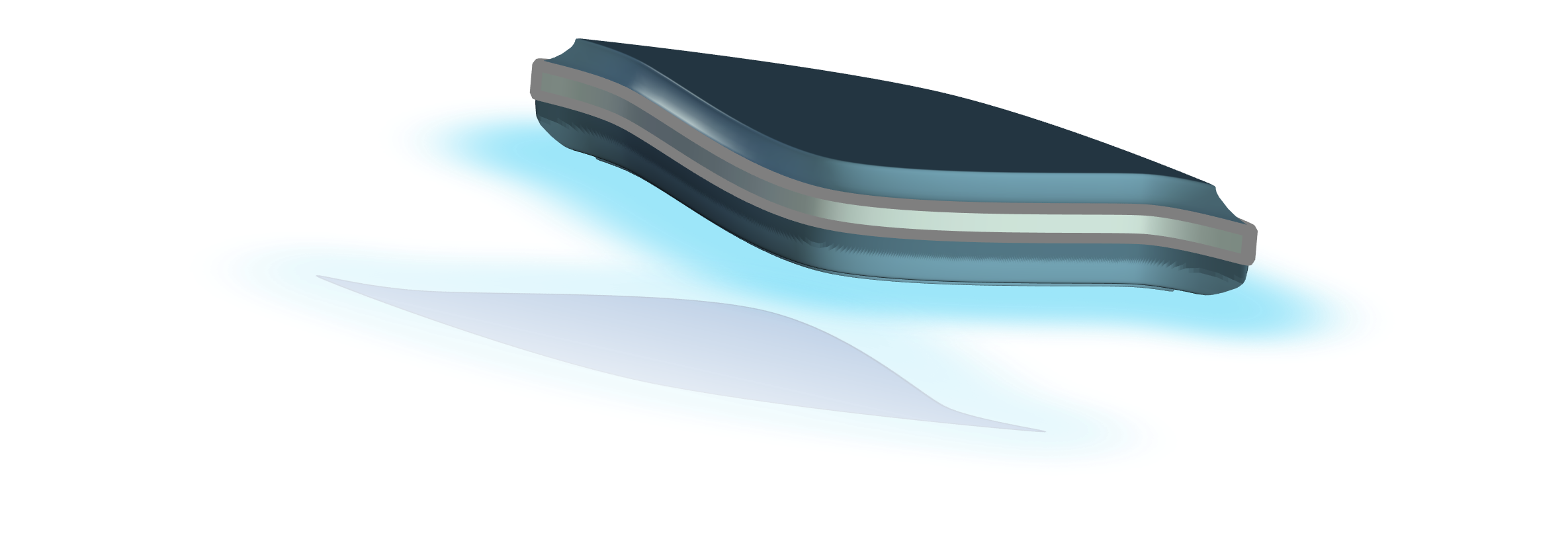 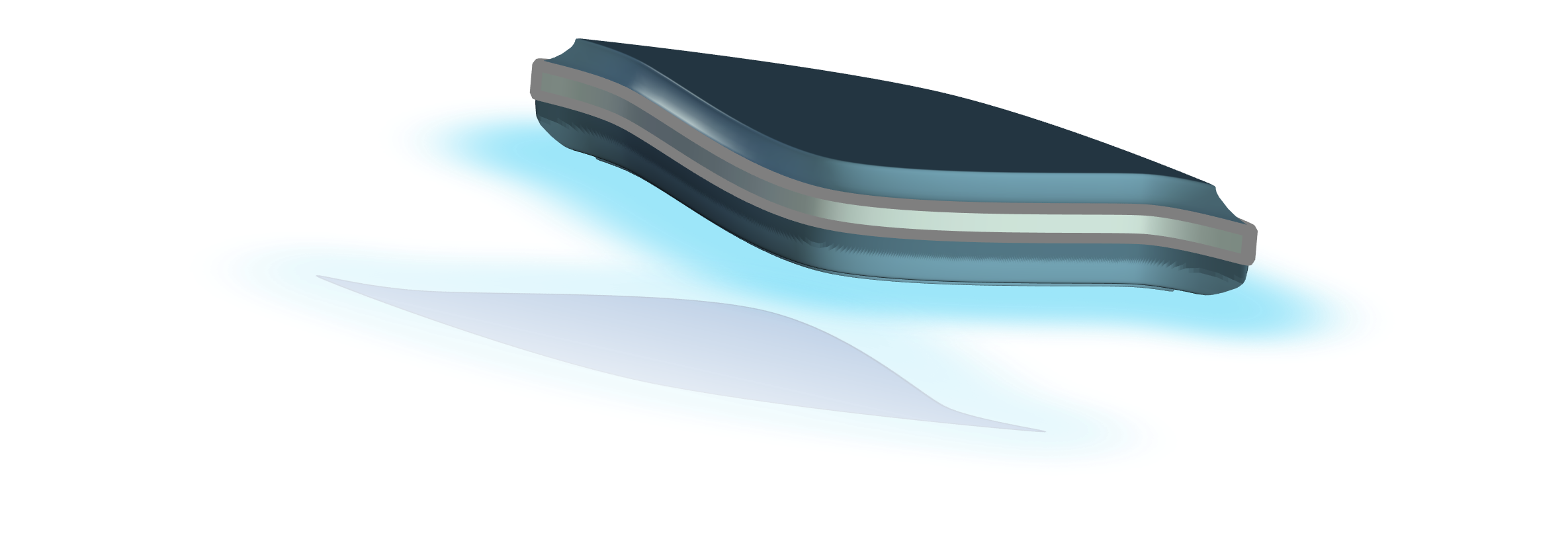 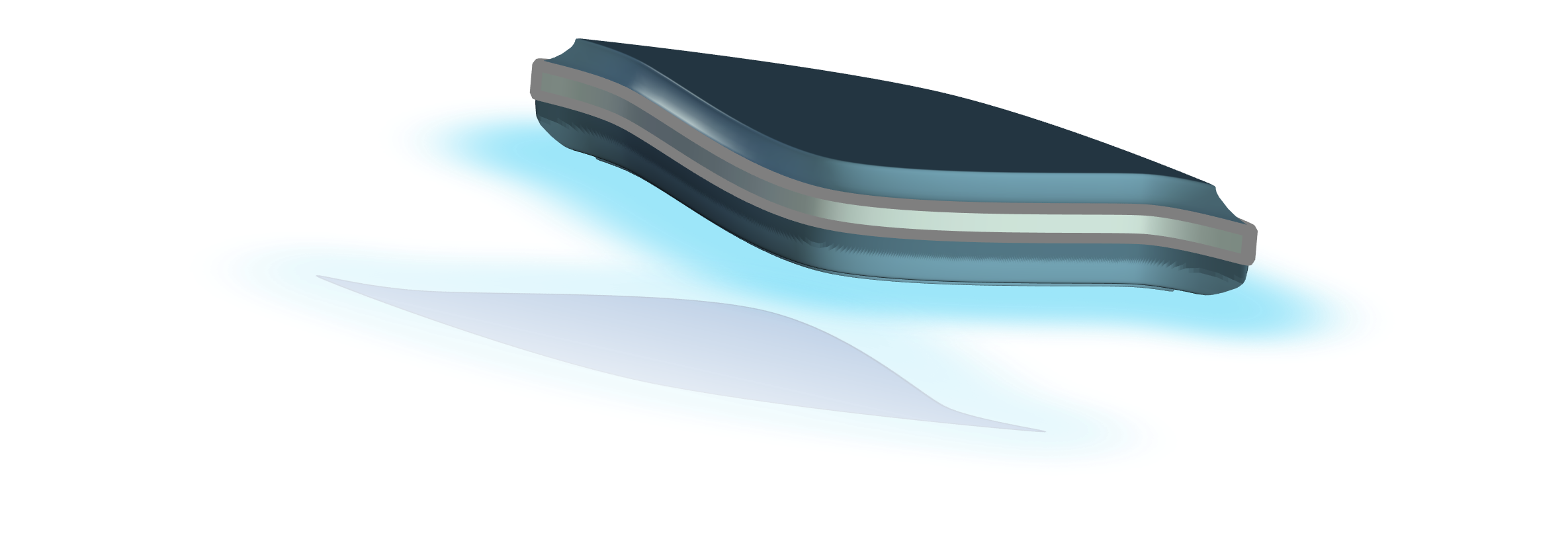 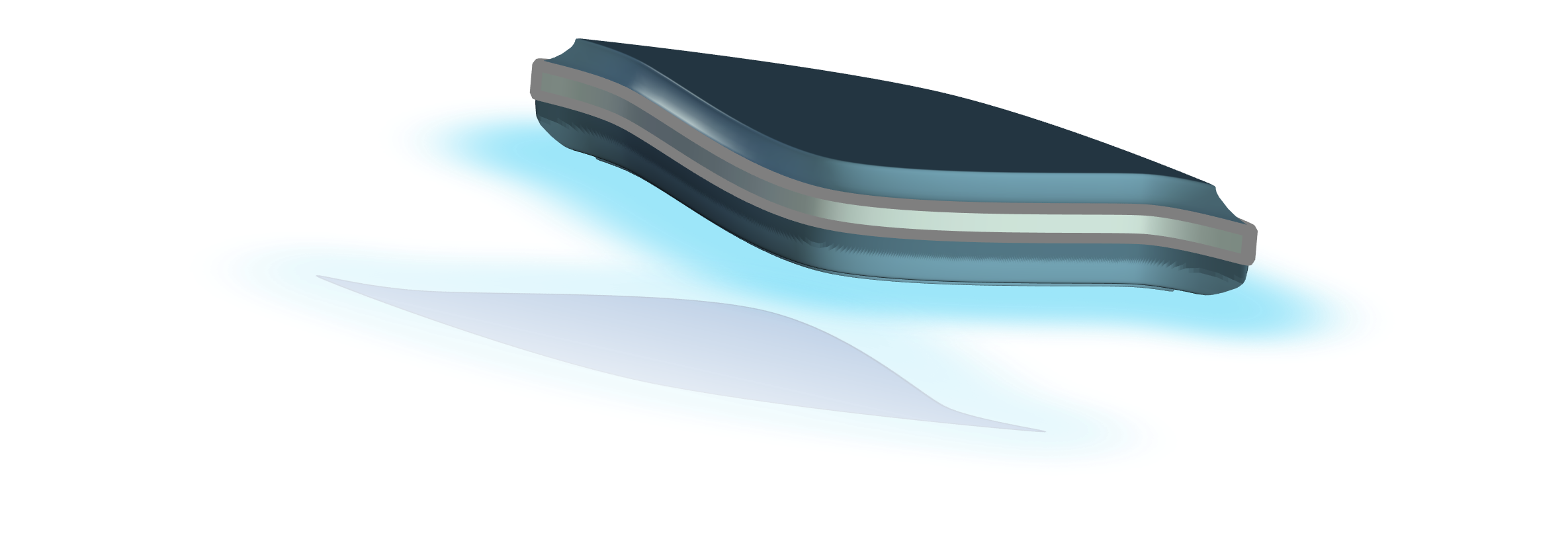 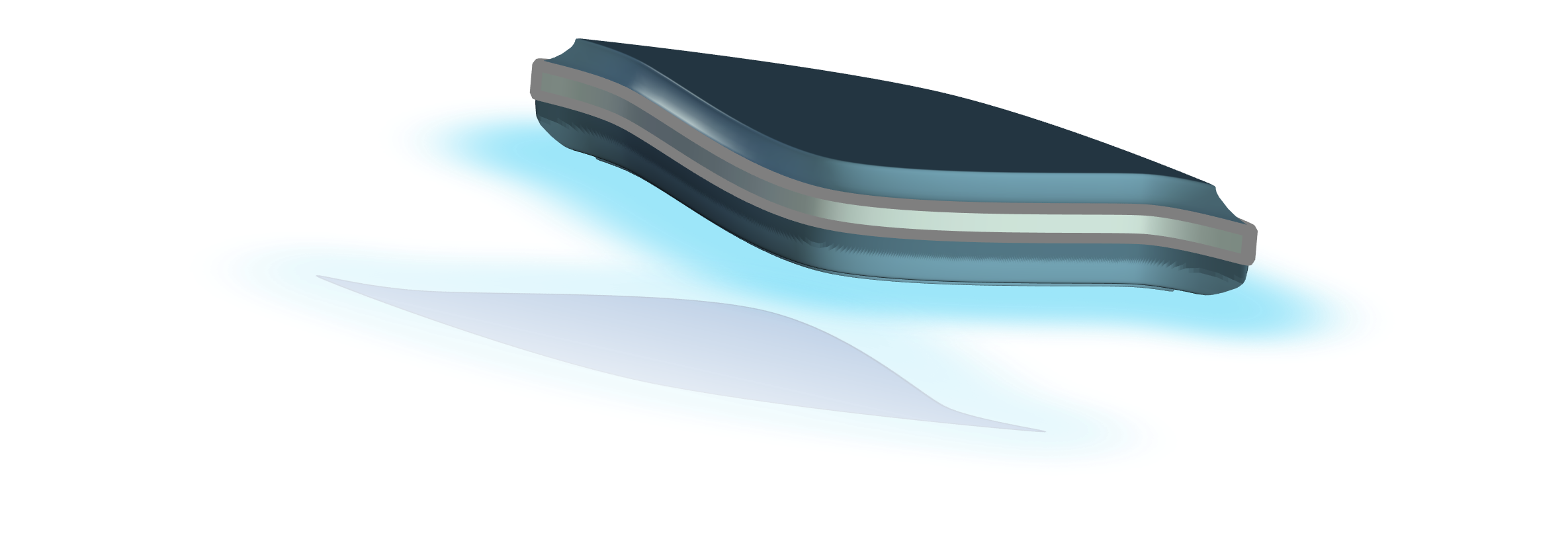 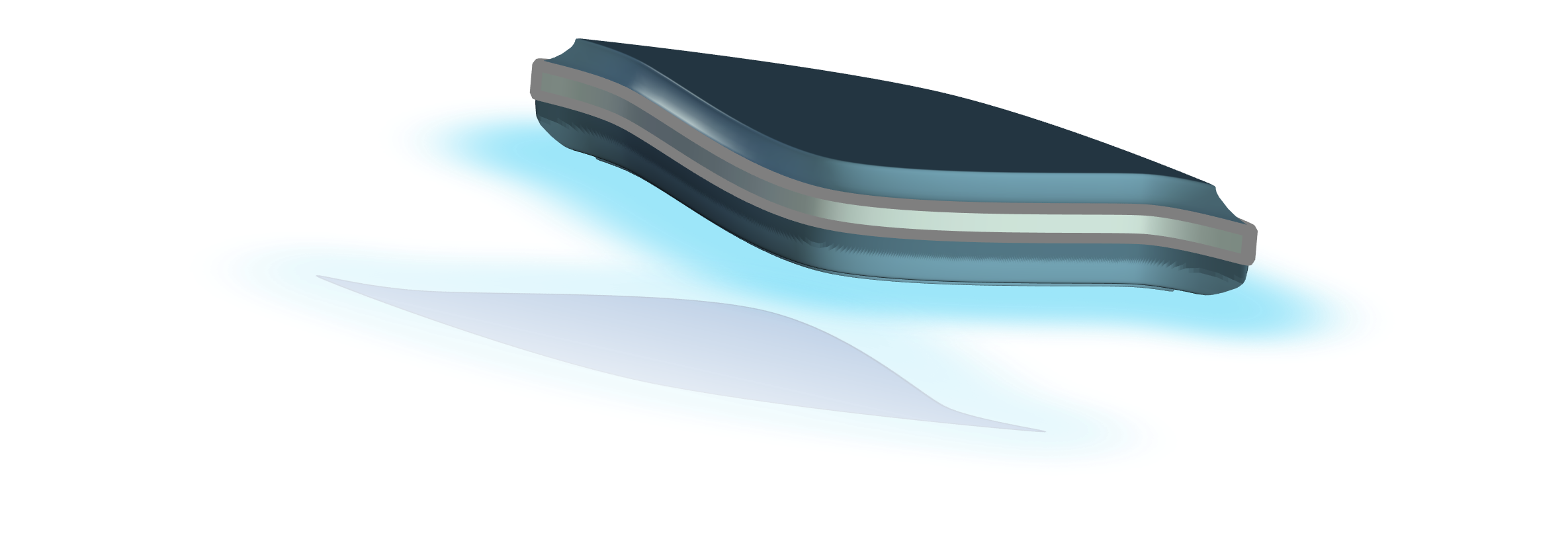 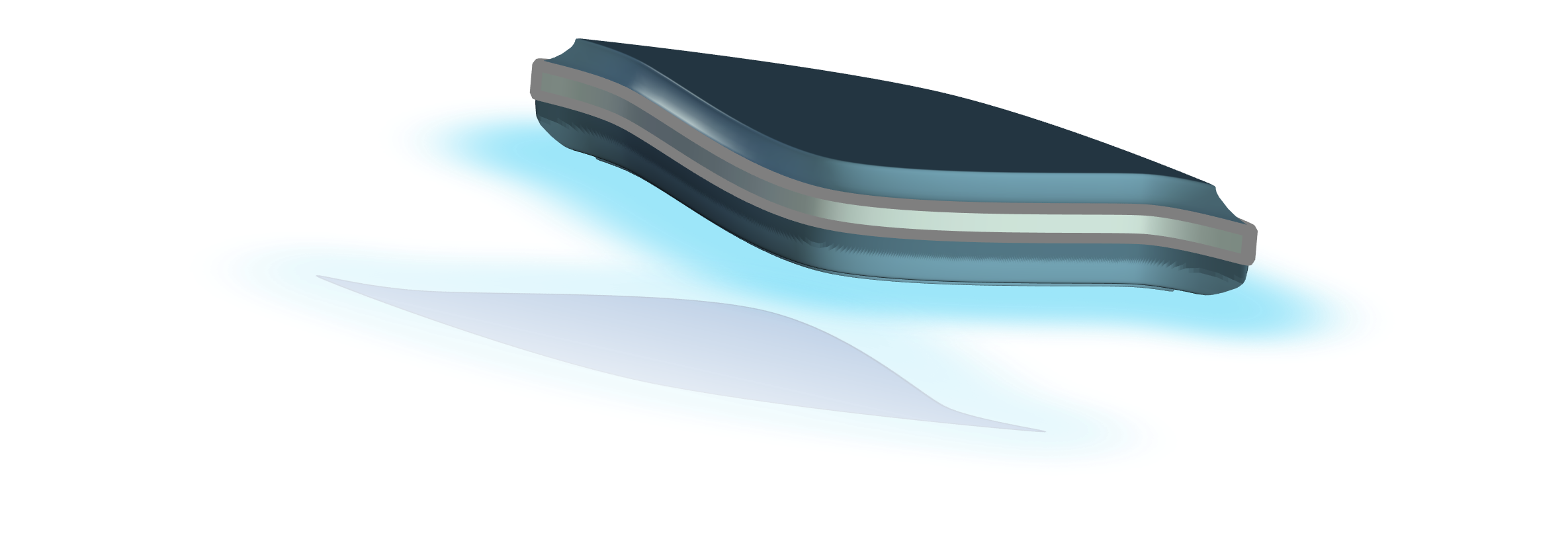 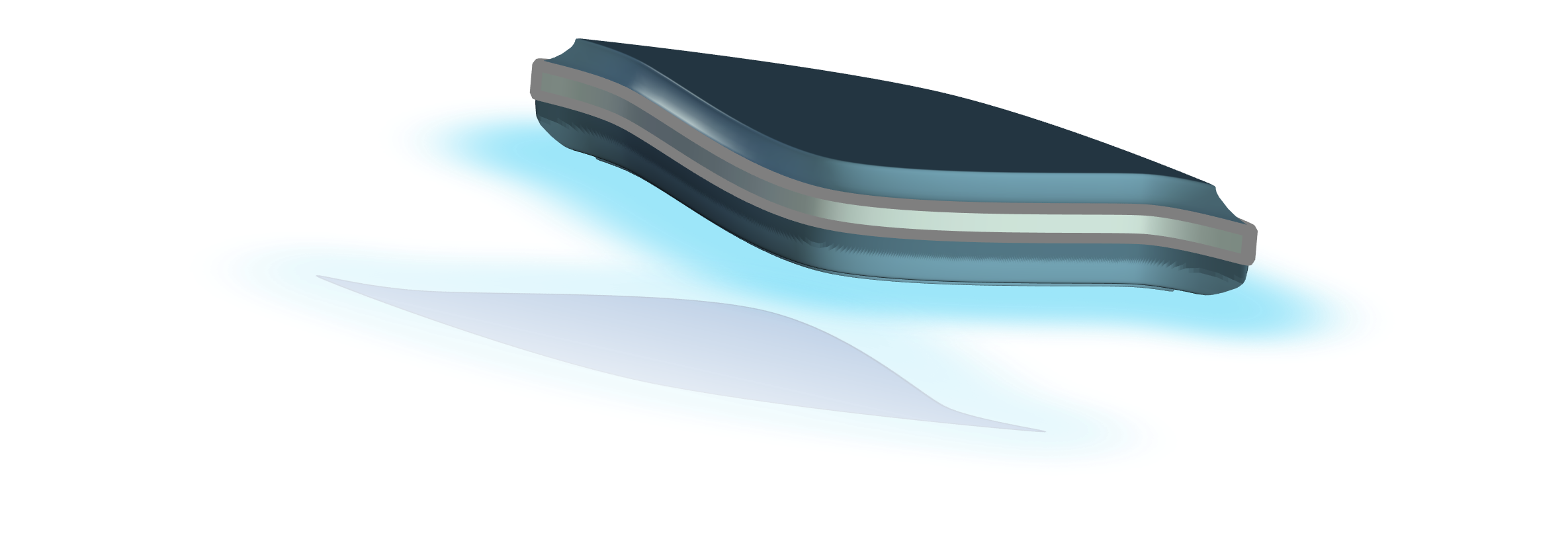 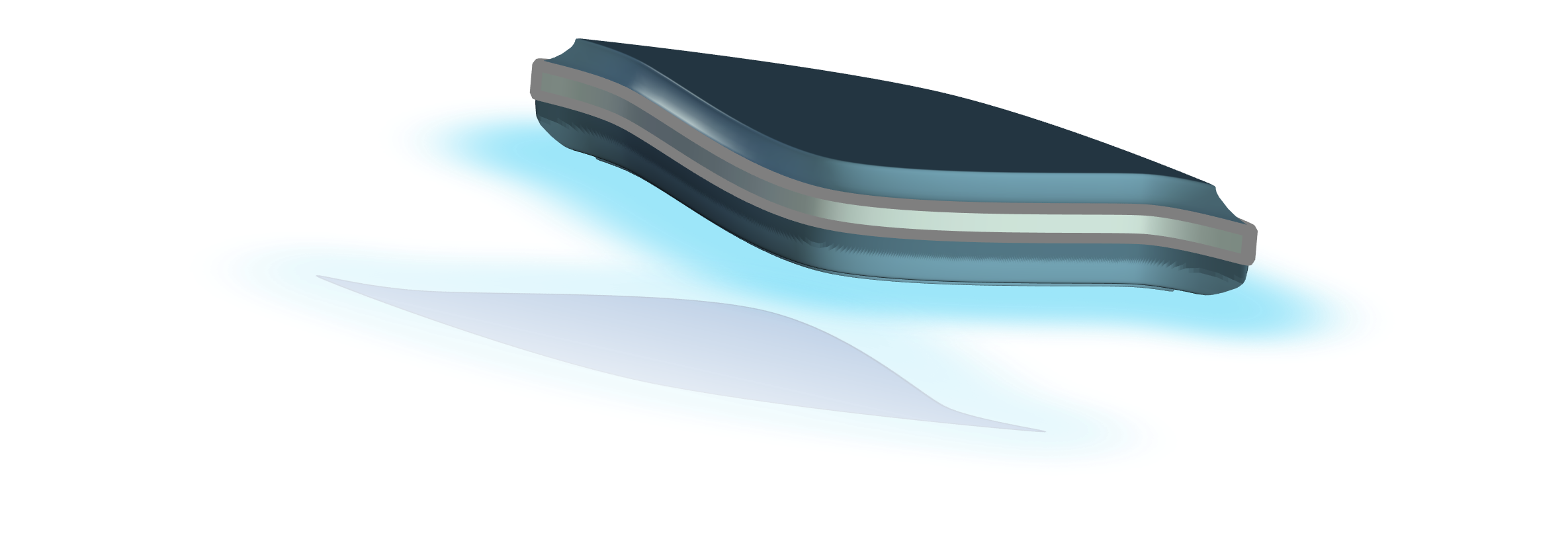 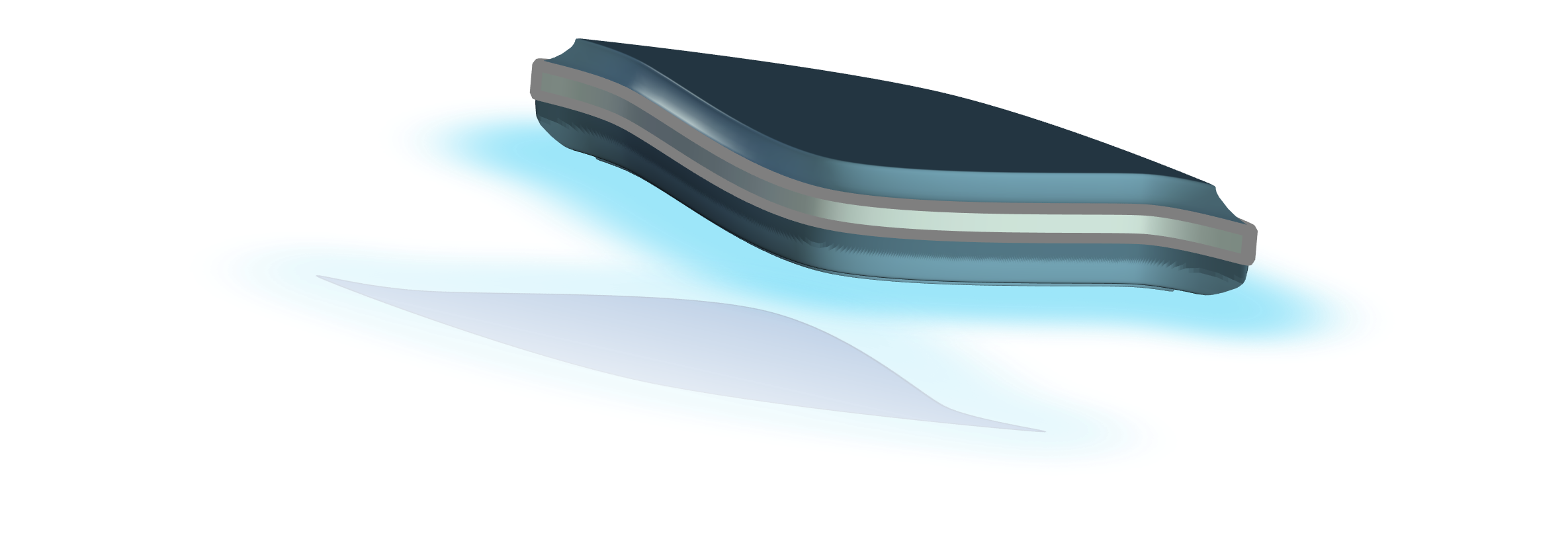 СПАСИБО!
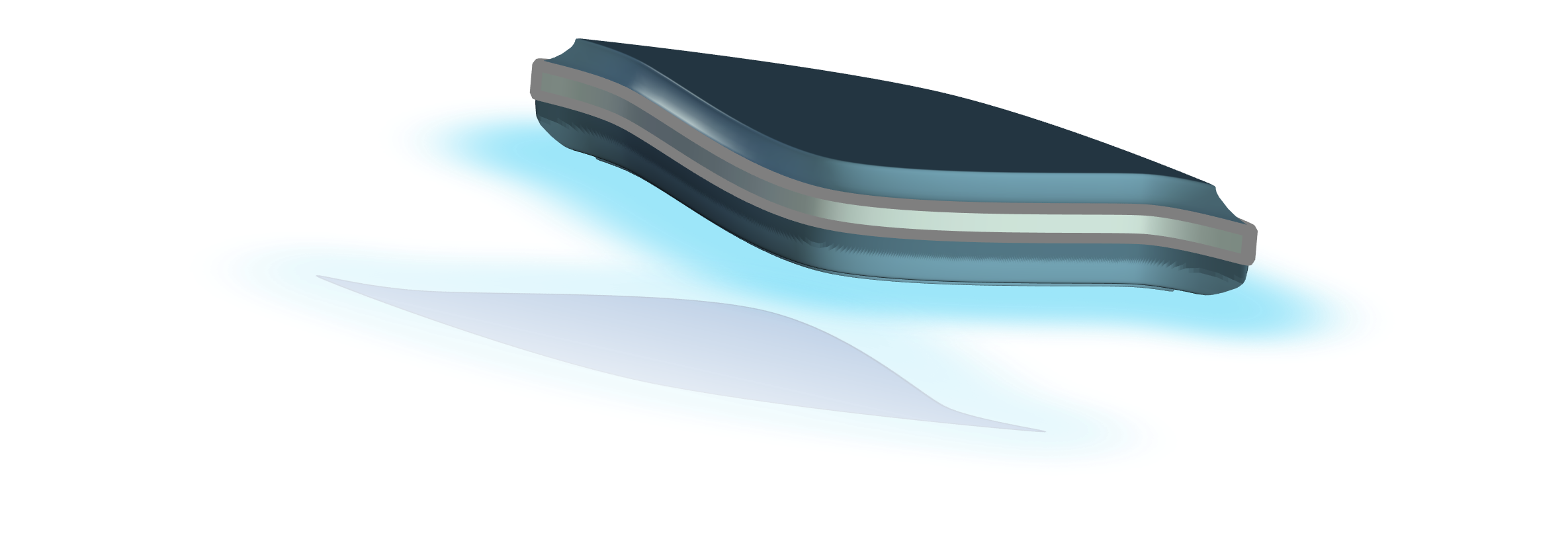